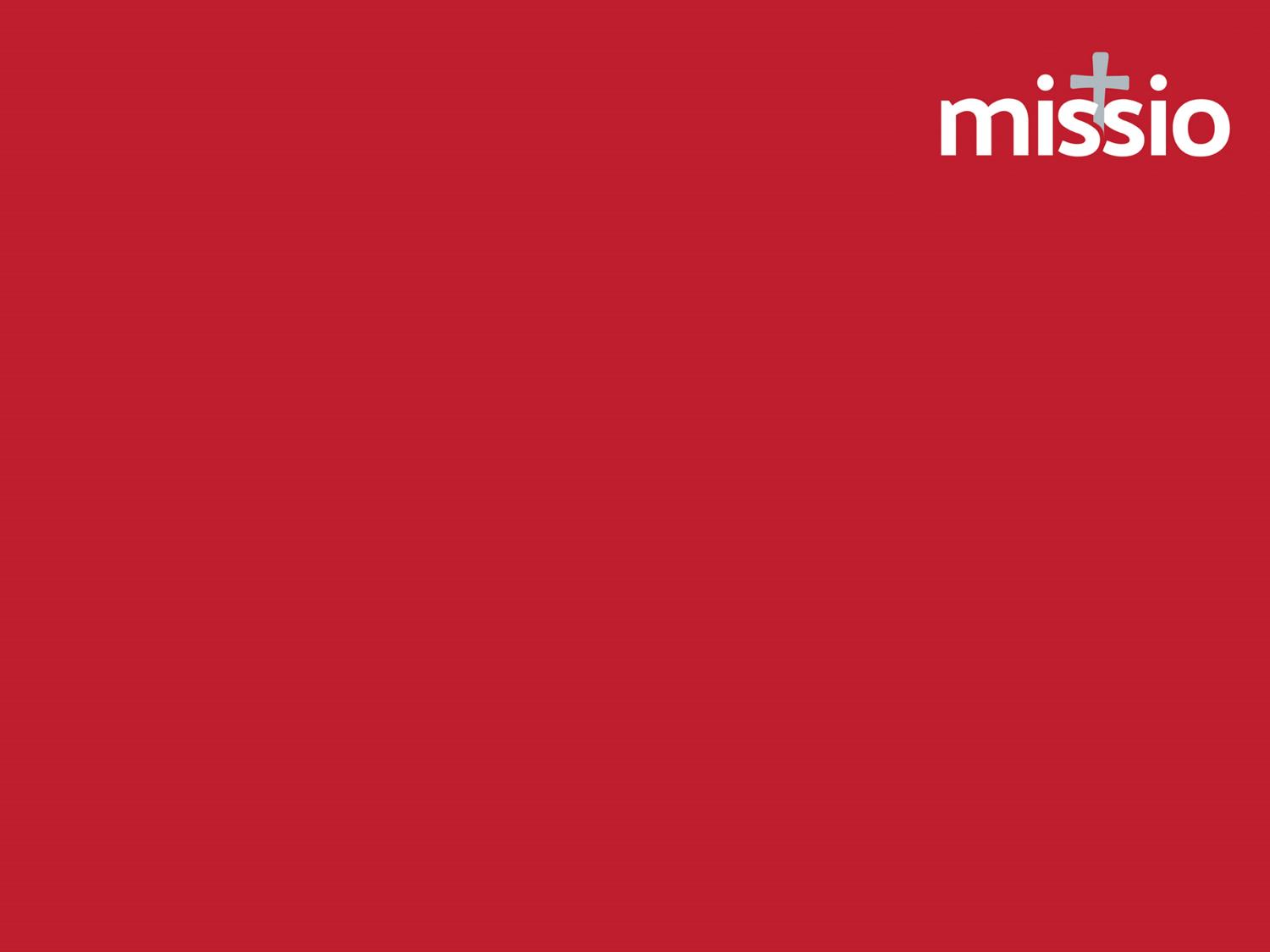 ‘Regional’ Meeting
Zoom Video Conference, 23 April 2020
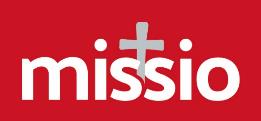 Agenda
Welcome / Introductions
Opening prayer
COVID-19: Missio’s response
Mill Hill Update
2019 Results
EMM 2019
Regional Community Fundraisers
AGM Update
Q&A
Closing prayer
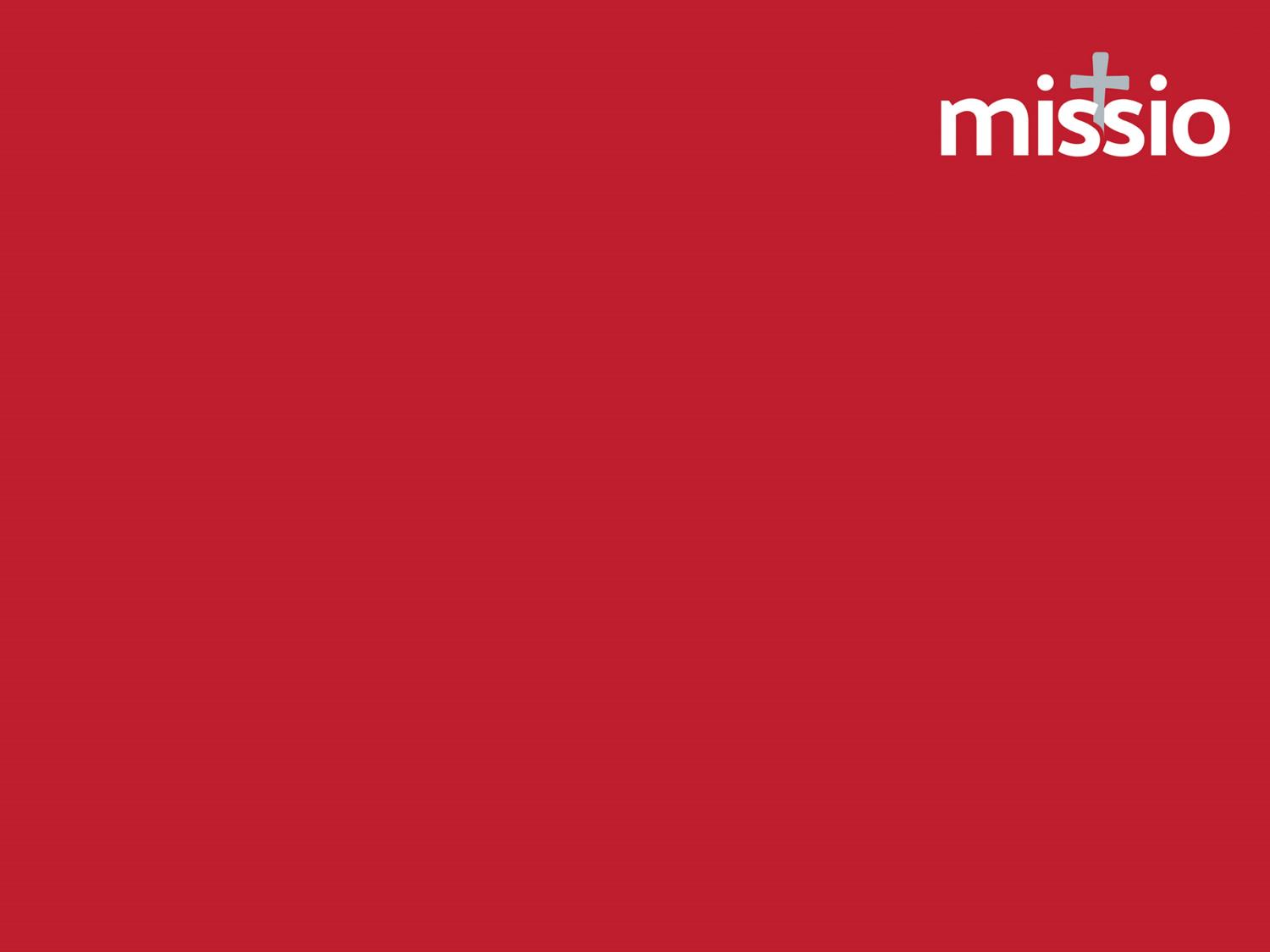 ‘Regional’ Meeting
Zoom Video Conference, 23 April 2020
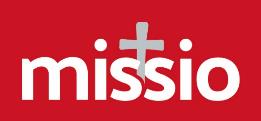 COVID-19 – Communications
Email to Local Secretaries (17 March)
	1487 emailed (2272 total LSes); 73.3% open rate
	Also sent to ALL LSes via post (with Thank You poster in South; 	separate letter in North) 

Email to all Parish Priests (17 March)
	2008 emailed; 40.2% open rate

Email to all Supporters (6 April)
	9668 emailed; 51.8% open rate
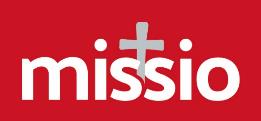 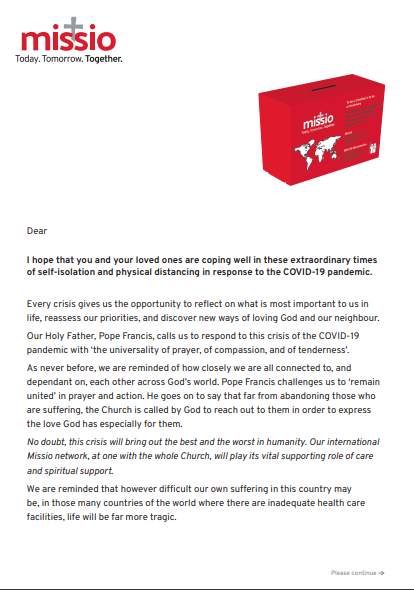 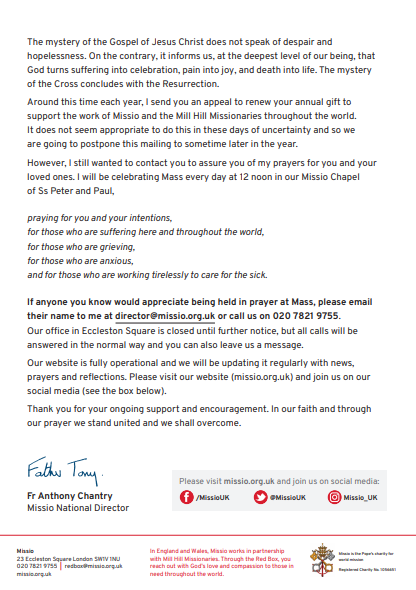 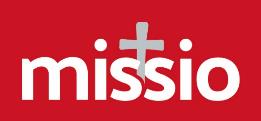 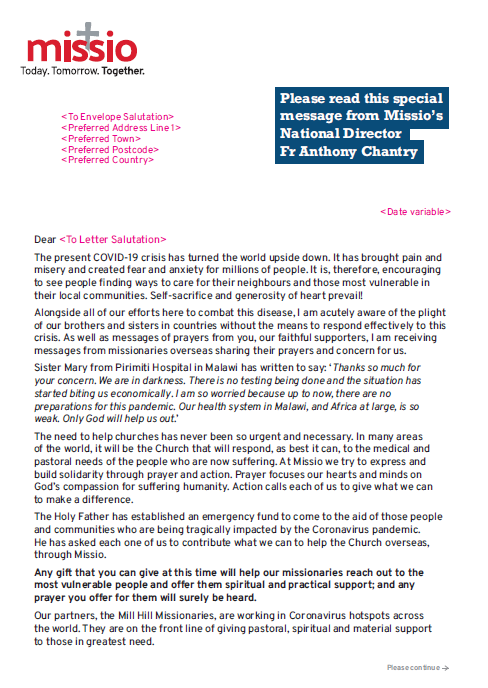 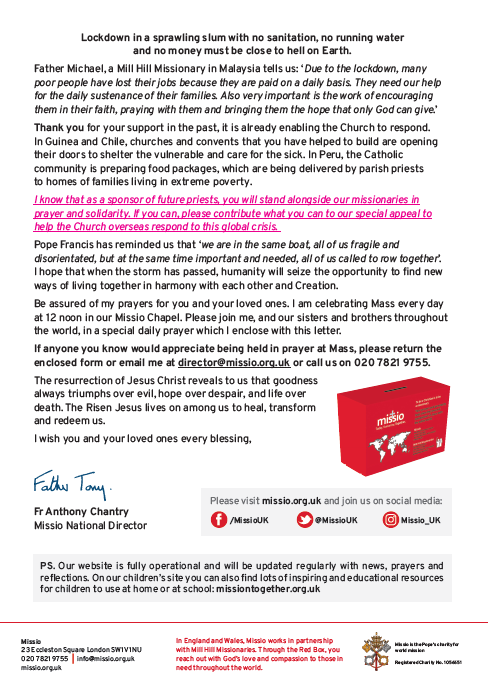 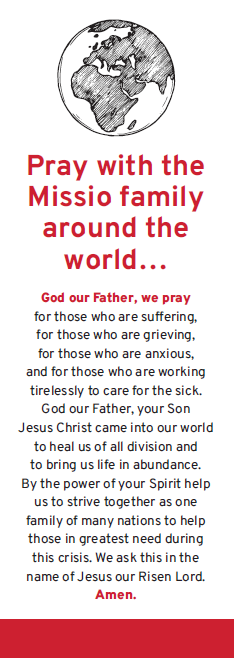 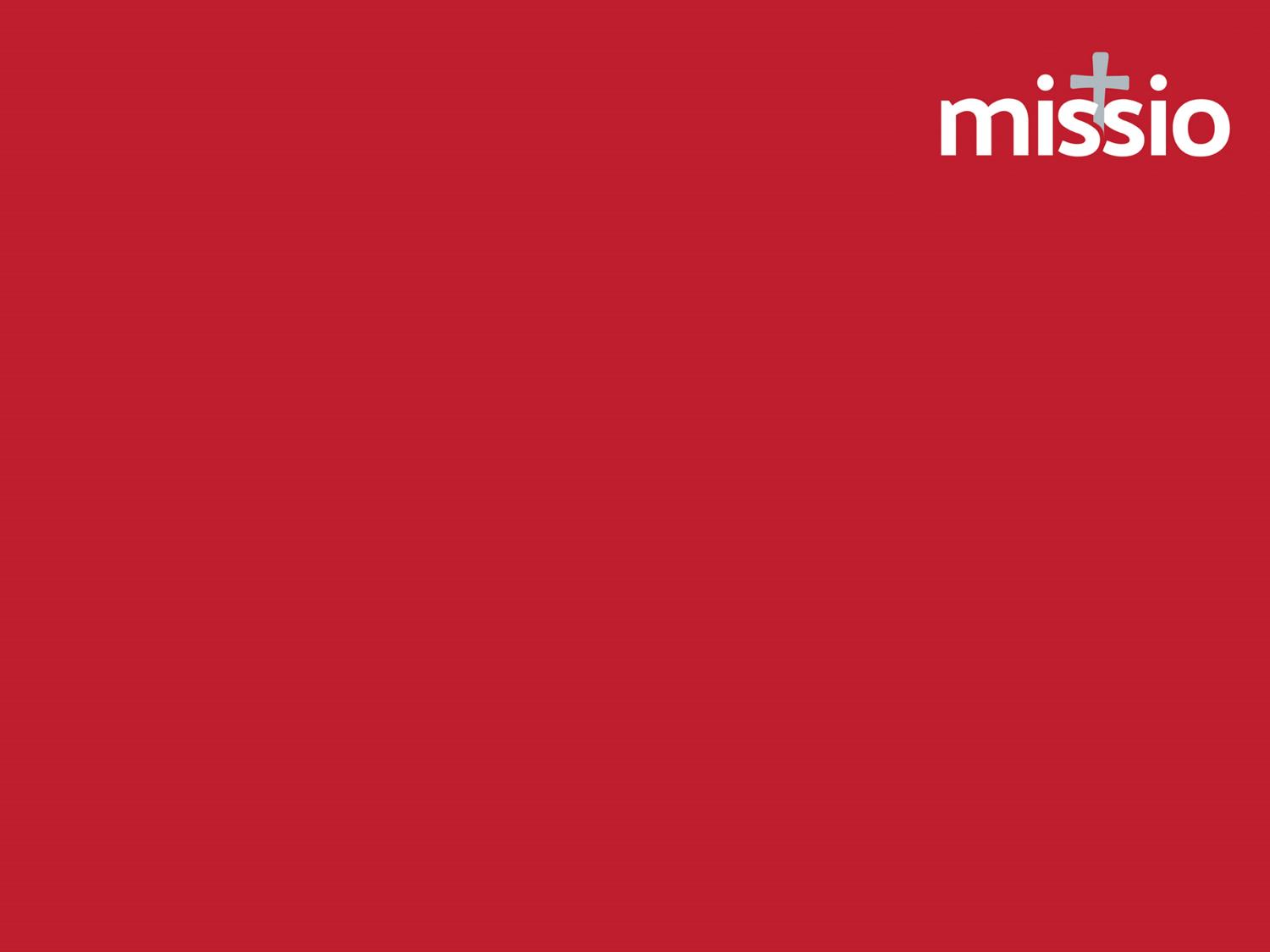 ‘Regional’ Meeting
Zoom Video Conference, 23 April 2020
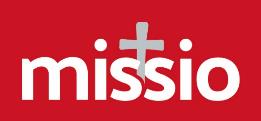 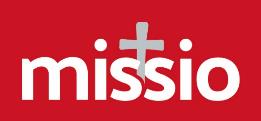 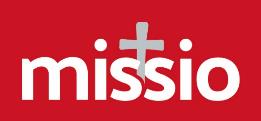 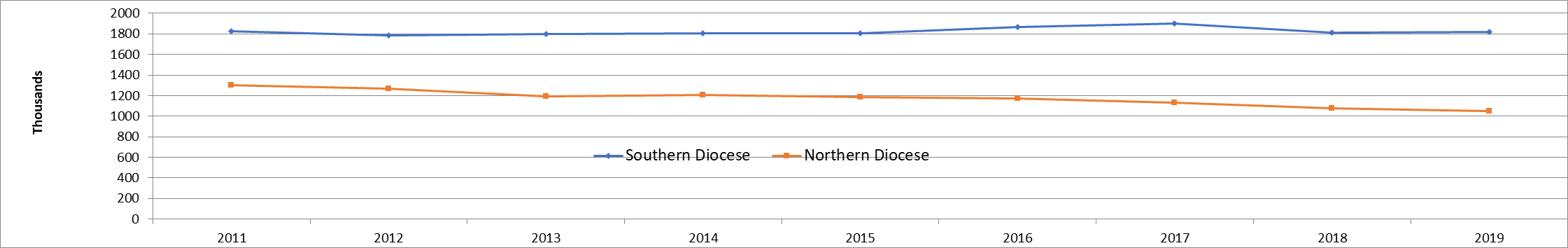 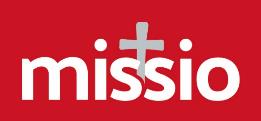 Appeals per year, per diocese 2013-2019
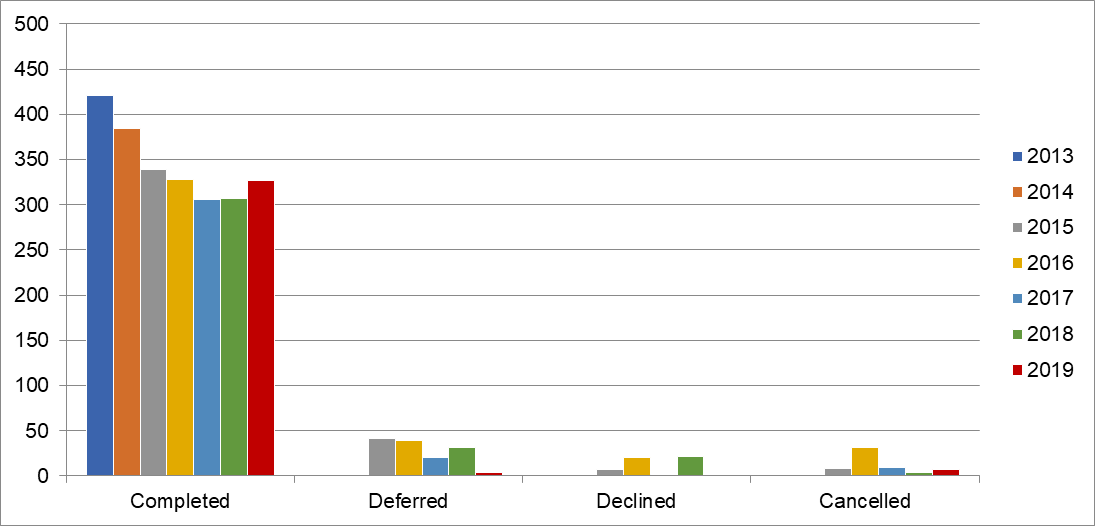 Appeals per year, per diocese 2013-2019
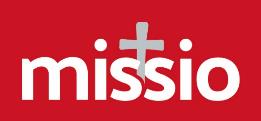 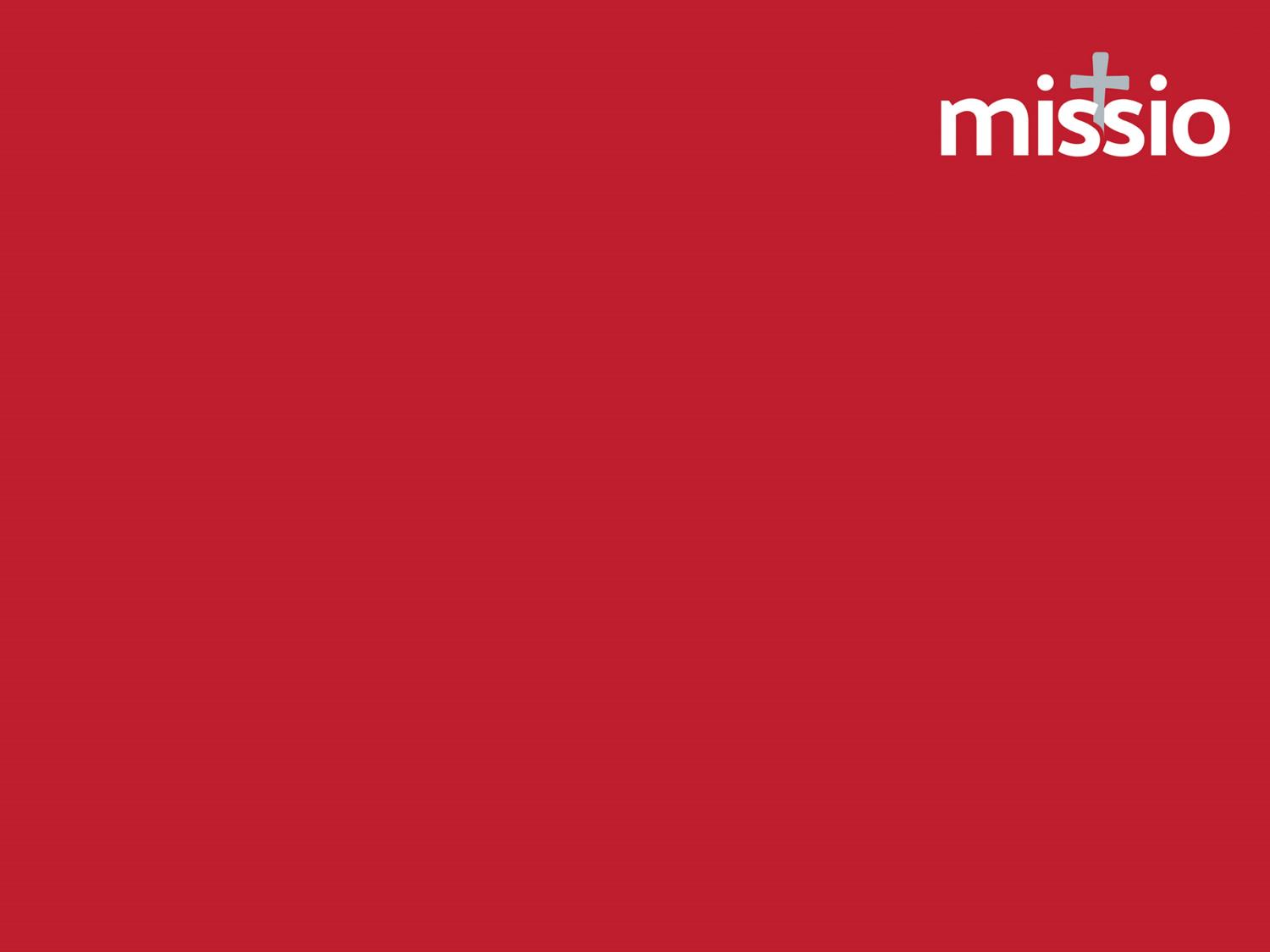 ‘Regional’ Meeting
Zoom Video Conference, 23 April 2020
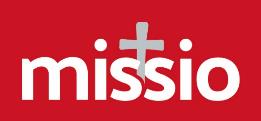 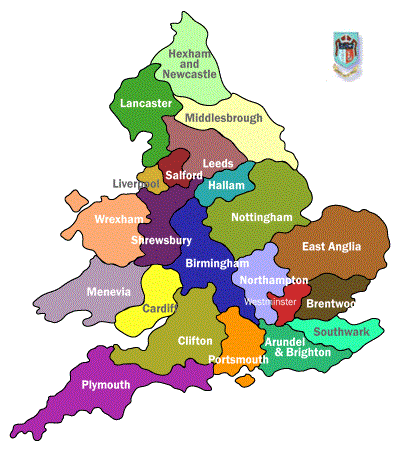 Regional Community 
Fundraisers
Theresa Codd
theresa@missio.org.uk
Dave Wheat
dave@missio.org.uk
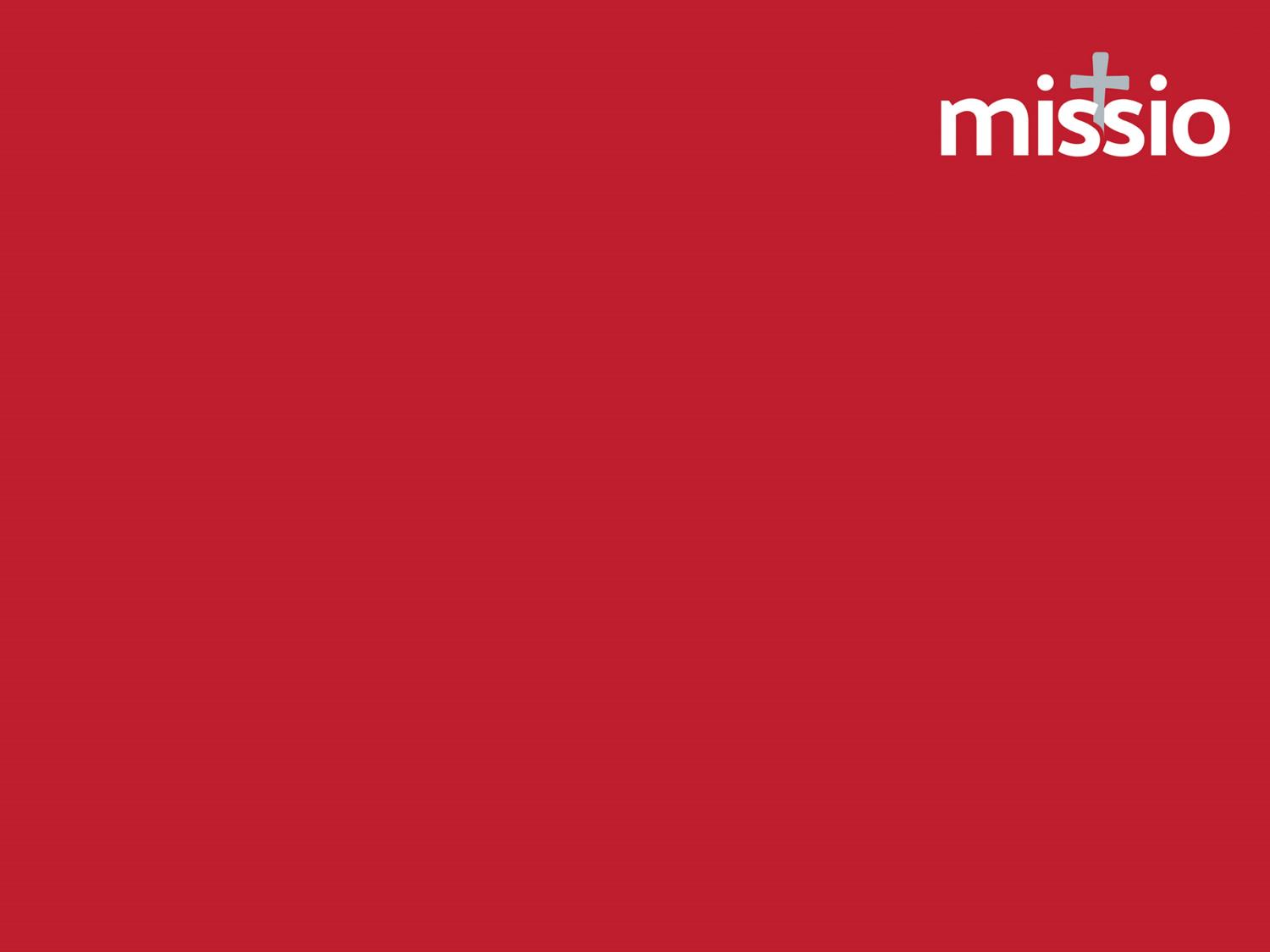 ‘Regional’ Meeting
Zoom Video Conference, 23 April 2020
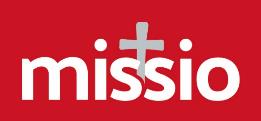 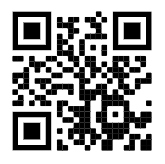 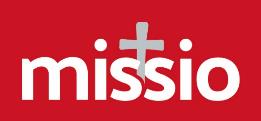 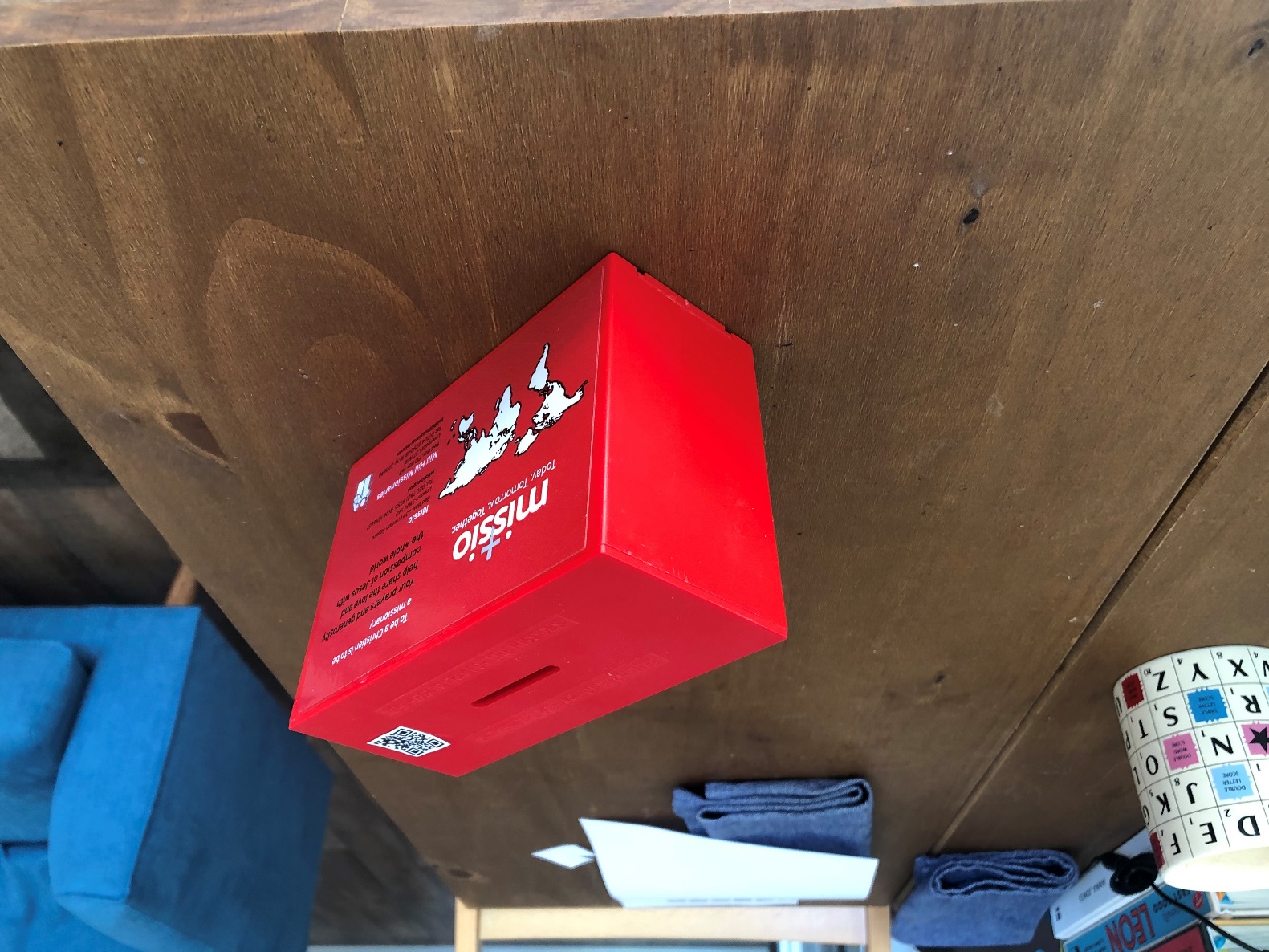 Red Box 
QR Code
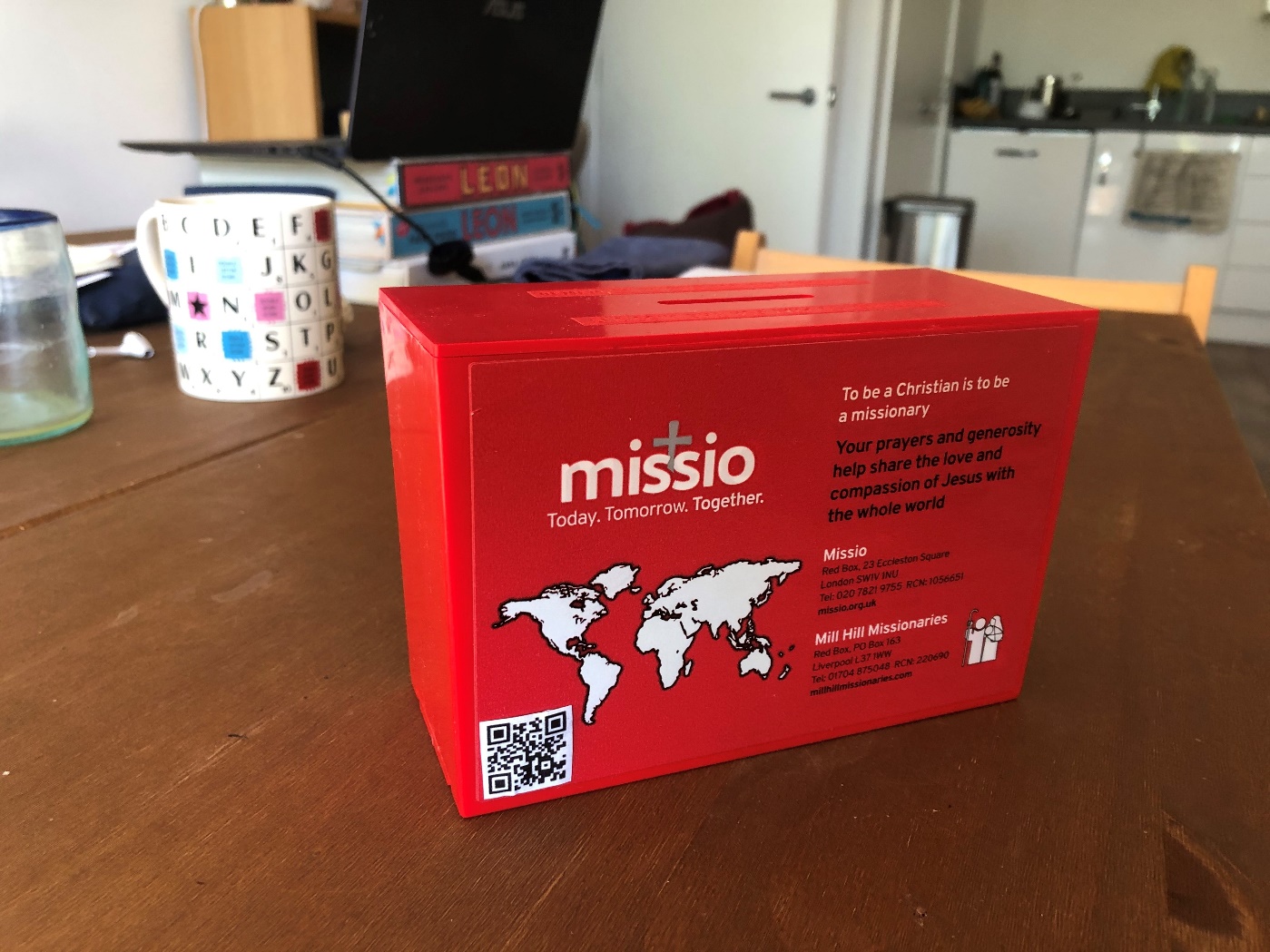 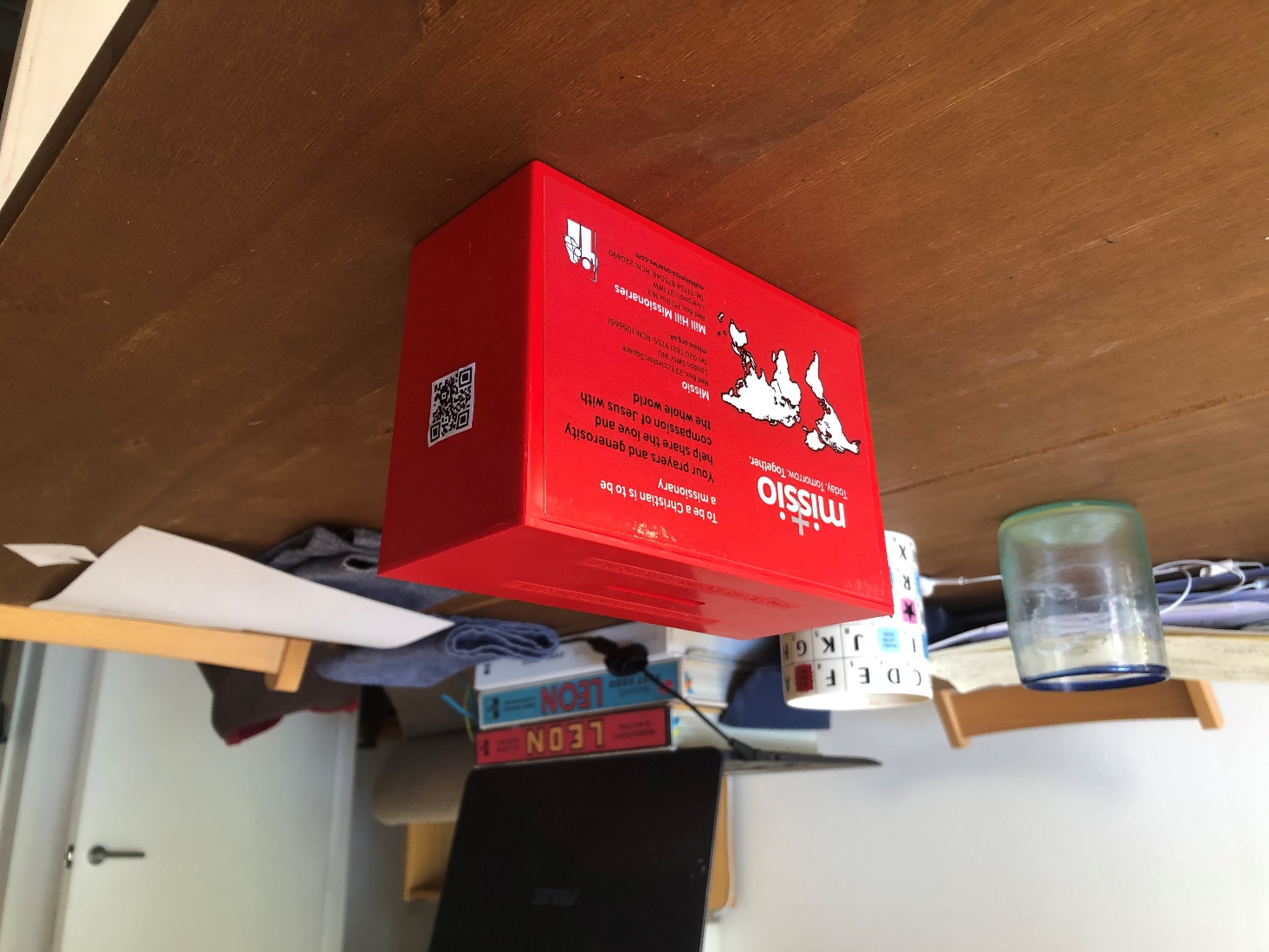 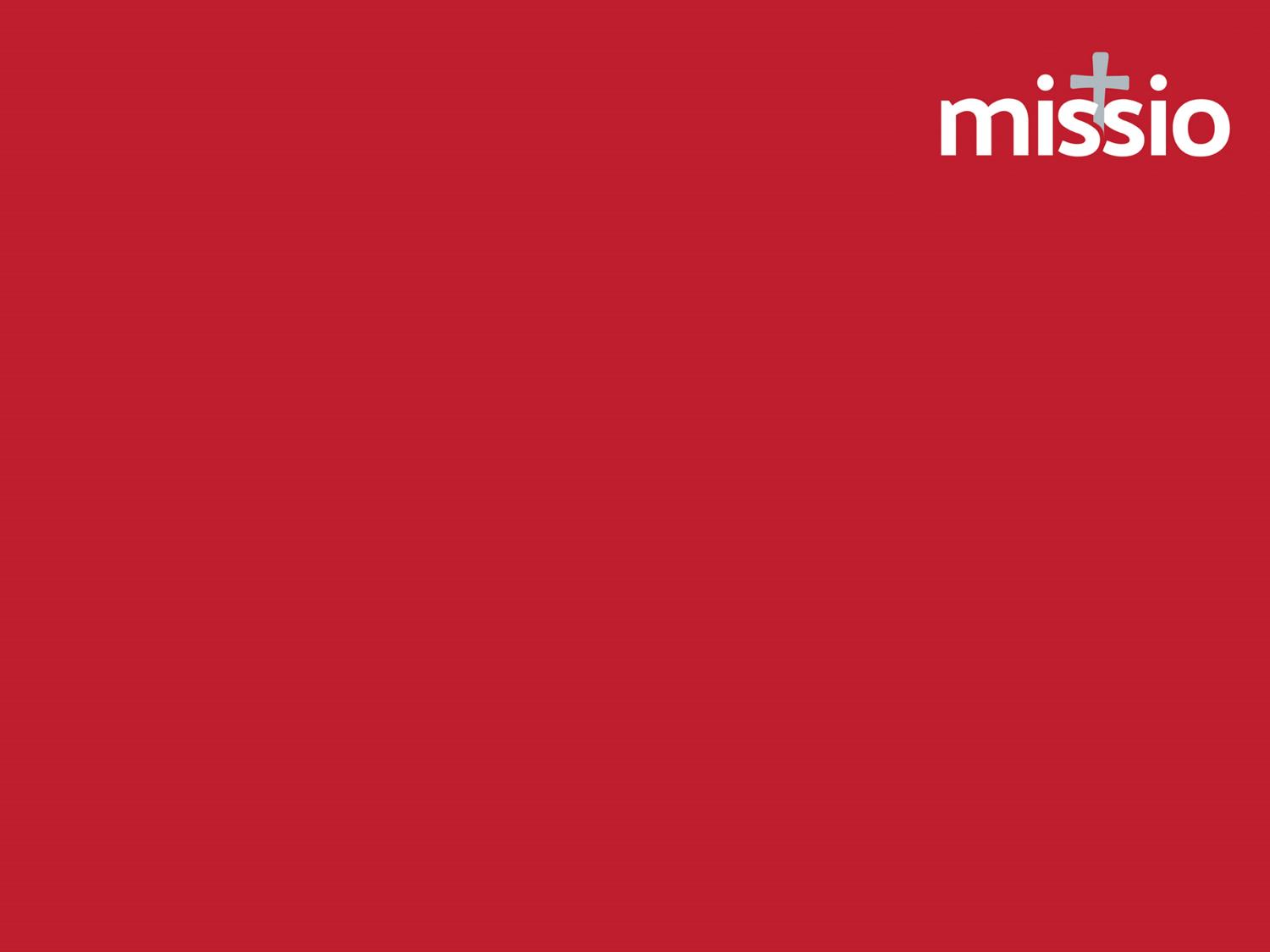 ‘Regional’ Meeting
Zoom Video Conference, 23 April 2020